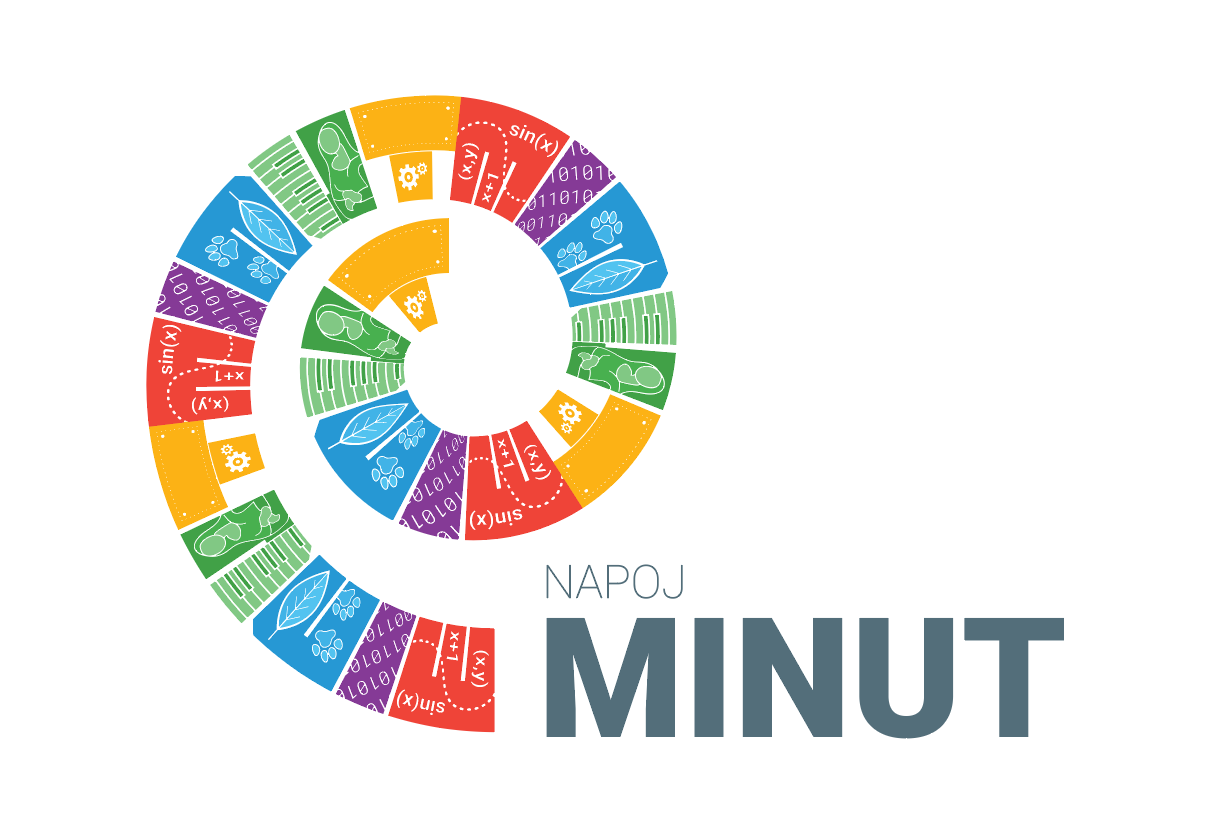 S poskusom do programa
MAŠA MOHAR in DUNJA BLAZNIK
OŠ VIDE PREGARC, ljubljana
UVOD
Spoznajo pravilno izvedbo kemijskega poskusa
priprava, izvedba, poročilo
Zapis poročila v obliki kode